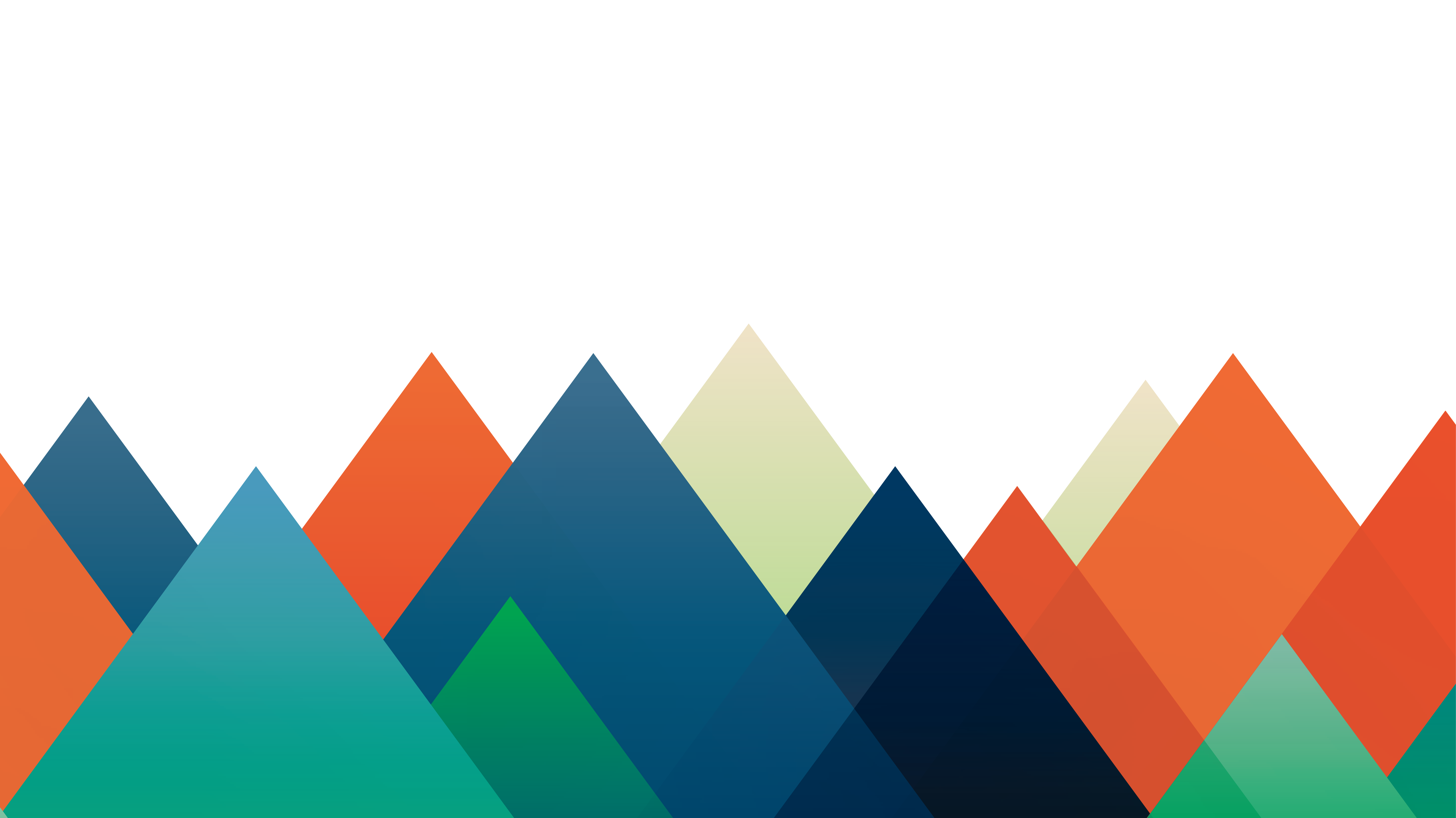 Knowledge Quest: Research EditionLSC 23011:00-12:00pmHosted by the Center for Enhancing Undergraduate Research Experiences & Creative Activities and the Office of Research & Sponsored Programs